Рагьараб дарс
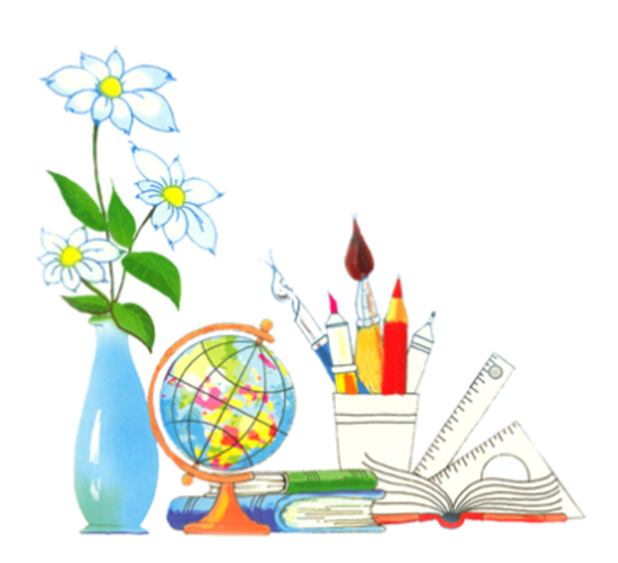 Каламалъул бутIаби такрар гьари. 
Преметияб цIар ва прилагательное.
Дарсил мурад ва масъалаби:
- каламалъул бутIабазул лъималазда лъараб щула гьаби;
-лъималазул кIалзул калам цебетIезаби;
-авар мацIалде рокьи цIикIкIинаби;
-цоцалъ рекъон хIалтIизе куцай, гьудуллъи щула гьаби;
-лъималазул творчество цебетIей.
Дарсил алатал:
ТIадкъаязул карточкаби, эмблемаби, жетонал, бергьаразе шапакъатал,  СЛАЙДАЛ.
Киназго цалила
МагIарул мацI бокьулел , чIалгIен лъаларел лъимал
Къецазде гъираялда жакъа данделъун руго.
Кинацаго нижеца цадахъ ахIулеб буго
Щаклъи гьечIого гьаниб  гьудуллъи бергьинила!
Анц1абилеб ноябрь.Классалда хIалтIи.Каламалъул бутIаби такрар гьари. Предметияб цIар ва прилагательное.
Кинаб каламалъул бутIа?
Стол                                           кIудияб
Хасел                                         цIорораб
ХIанчIи                                       гIисинал
Мадугьал                                  лъикIав
Раххан                                       гьетIараб
Росу                                             гIагараб
Къокъабазул цIарал
Предметияб цIар
Прилагательное
Жинс бихьизабе!
Эбел ,яс ,Расул, чу, гьой, дада, эмен, вас, Аминат, кету, рас, ада.
Чиясул ж.               ЧIуж.  ж.           Гьоркь.  ж.
Расул                                    эбел                                    чу                                
дада                                      яс                                       гьой                                      
эмен                                      Аминат                            кету
вас                                          ада                                      рас
«РагIабазул борохь»
ТIоцебе цояс хъвала рагIи, гьелъул ахирисеб хIарпалдасан хадусес хъвала. Гьедин киназго хъвала, цоцахъе кьолаго. Цо минуталда жаниб бищун борохь лъил халатаб бугониги, гьезие 2 балл.
«ХIарп хисе»
Цо хIарп хисун, рагIул магIна хисизабе.
 Масала: рукъ-рукь
рахъ -                             магь -
рач-                                 мах -
рак -                                мал -
мачу -                              хур -
рахъ – рахь                   магь – магI
рач- рачI                         мах – махI
рак – ракI                       мал – малъ
мачу – мачIу                  хур – хIур
Ав, ай, аб, ал суффиксал журан прилагательноял лъугьинаре Масала: цIодор – цIодорав
къимат –                                 чIегIер – 
гьайбат –                                хIерен –
берцин –                                 кутак – 
недегь –                                  гьуин –
къимат –  къиматаб                      чIегIер – чIегIераб
гьайбат –  гьайбатай                     хIерен –хIеренай
берцин –  берцинав                       кутак – кутакав
недегь –  недегьал                          гьуин – гьуинал
«Капитаназул къец»
Доскаялда цебеккунго хъван букIина кIиго предложение. Капитаназ  жинди-жиндир предложениялъулъ прилагательное  батила, ва гъоркь х1учч цIала.
Нилъер тIабигIат цIакъ берцинаб буго.
Эбелалъ данде гьаруна ракъварал гъотIол гIаркьалаби.
Физминутка
Цо абидал эхеде ,рорхе кверал киназго. Ай лазат ! Вай лазат! Гьай лазат! Свак чучила ,черх бит1ила,чундул г1адин сах рук1ине!   Ай лазат ! Вай лазат !Гьай лазат !
« БицанкIо чIвай»
БицанкIо чIвай ва кинаб каламалъул бутIаяли бице: (щибаб битIараб жавабалъухъ цо-цо жетон).
Гъваридаб гвандиниб гIакъилаб бетIер.
РакI
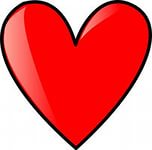 Сордо гьалъул къо буго; къо гьалъул сордо буго; беццабилан жиб толеб, сардил чанахъан буго.
Руз
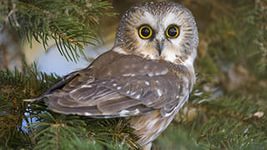 Авлахъалда ретIараб хъахIаб буртина.
ГIазу
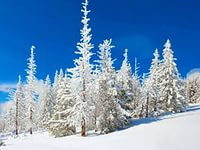 АхIдолареб, хIанчIолареб - жаниве чи виччалареб .
Рахай
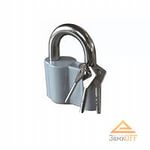 Берал гьечIеб, бихьизе кумек гьабулеб жо.
ЦIороберал
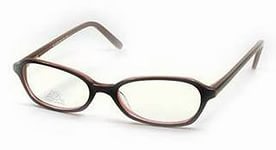 Билълъун свакалареб, щваралъуб лъалхъунареб.
СагIат
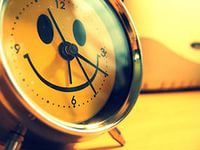 Карточкабигун хIалт!и
Гьаб хадусеб къецалда нужеда лъазе ккола магIнаялъул рахъалъ гIагарал прилагательноял  - 1 себ къокъа

Квачараб къо –
Берцинай яс –
ЦIодорав вас –
Гьалагаб гIор –
КIудияб мегIер –
Квачараб къо –  цIорораб къо
Берцинай яс –  гьайбатай яс
ЦIодорав вас –  гIакъилав вас
Гьалагаб гIор –  хехаб гIор
КIудияб мегIер –  борхатаб мегIер
МагIнаялъул рахъалъ гIаксалда кколел прилагательноял  рате – 2 леб къокъа

БецIаб рукъ –
Сахаватав чи –
ЧIегIераб гурде –
Бицатаб гIазу –
ХIеренаб рас –
БецIаб рукъ – гвангъараб рукъ
Сахаватав чи – къарумав чи
ЧIегIераб гурде – хъахIаб гурде
Бицатаб гIазу – тIеренаб гIазу
хIеренаб рас – хъачIаб рас
Диктант
Дие цIакъ рокьула магIарул мацIалъул дарсал. Гьел дарсазда нижеда бичIчIула авар мацIалъул берцинлъи.
Предметияб цIар     Прилагательное
Хасалихълъи
Хабар
ГIеч
Мина
ГIака
Гурде
Гьой
ЦIодораб
ЦIадалаб
Кепаб
Гьуинаб
Инсулаб
БагIараб
Рахьдалаб
ЦIадалаб хасалихълъи
Кепаб хабар
Гьуинаб гIеч
Инсулаб мина
Рахьдалаб гIака
БагIараб гурде
ЦIодораб гьой
Маг1на рекъезабун хъвай :
Эбелалъ, босана, гурде, баг1араб, Аминатие, базаралдаса .
Эбелалъ  Аминатие  базаралдаса баг1араб гурде босана .
Баркала киназего!
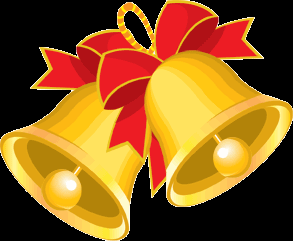 Дарс лъугIана.
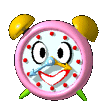